Grey Atmosphere(Hubeny & Mihalas 17, 13)
Eddington Approximation SolutionTemperature StratificationLimb Darkening LawΛ-iteration, Unsőld iterationMethod of Discrete Ordinates
1
Grey or Constant Opacity Case
Simplifying assumption Χν = Χ independent of wavelength 
OK in some cases (H- in Sun; Thomson scattering in hot stars)
Good starting point for iterative solutions
Use some kind of mean opacity
2
Mean Opacities
Flux weighted mean(radiation pressure)
Rosseland mean(good at depth; low opacity weighted)
Planck mean(good near surface;near rad. equil.)
3
Frequency Integrated Form of TE
TE
Radiative equilibrium 
Recall moments of TE:
Apply Eddington approximation K/J = 1/3
H=F/4=conserved quantity
q= Hopf function in general
4
Constant from Surface Flux
5
Grey E.A. Limb Darkening Law
6
Improvements by Iteration
All based on K/J=1/3 which is too small close to the surface
Flux is not rigorously conserved (close)
Two improvement schemes used to revise the grey solution and bring in closer to an exact solution: Lambda Λ and Unsőld iteration methods
7
Λ Iteration
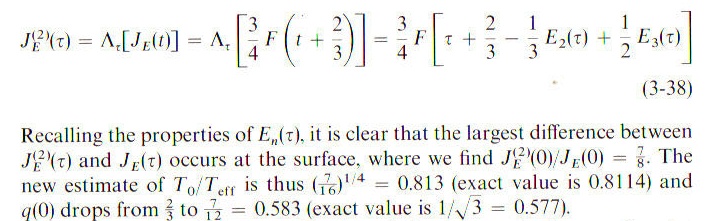 Further iterations possible, but convergence is slow since operator important only over photon free path.
8
Unsőld Iteration
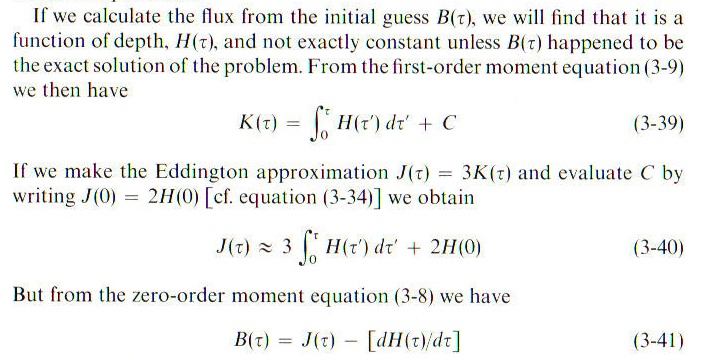 *
*
9
Unsőld Iteration
10
Unsőld Iteration
Initial estimate
Work out ΔH and ΔB
Next estimate
Converges at all depths
11
Discrete Ordinates: Use S=J
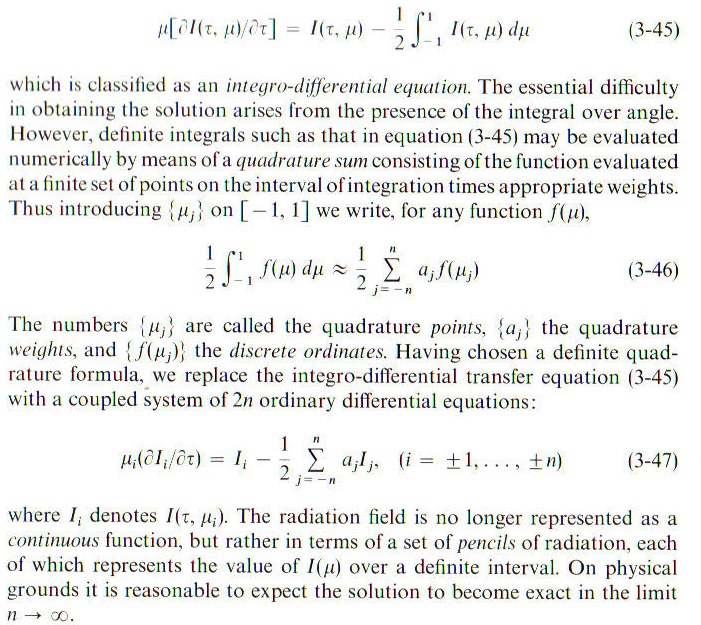 12
Trial Solution & Substitution
13
Roots of Characteristic Function
14
Roots of Characteristic Function
15
Linear term & Full Solution
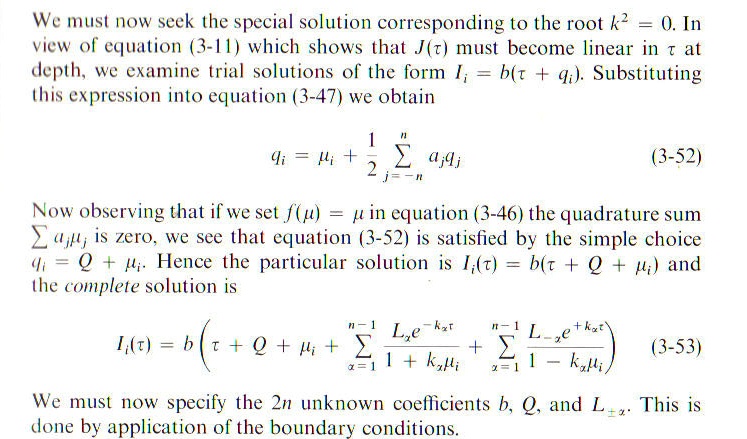 16
Boundary Conditions
Lower limit on semi-infinite atmosphere
No incident radiation from space at top(n equations, n unknowns for Q, Lα)
Set b according to flux
17
Final Solution
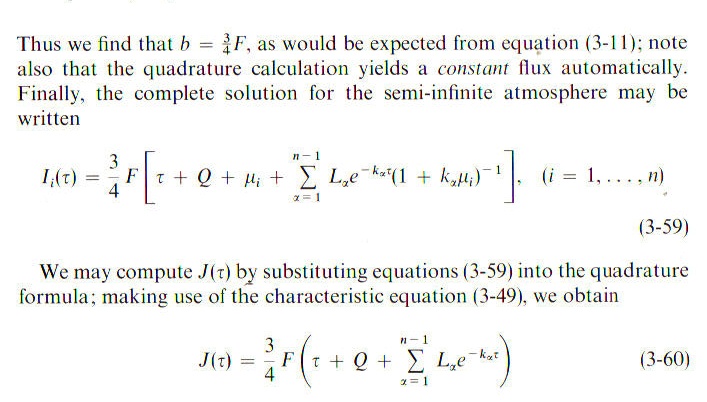 Good even with n small (better than 1% for n=3)
18
Exact Solution
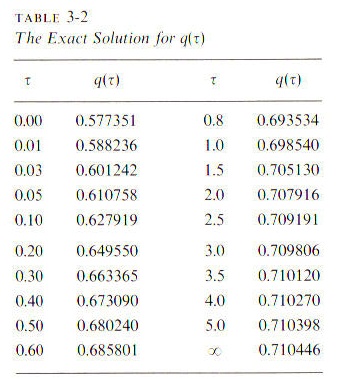 19
Next steps …
Grey atmosphere shows general trends
But need to account for real opacities that are frequency dependent
Need to check if temperature gradient is altered by convection, another way stars find to transport flux outwards
20